Gastritler ve Peptik Ülser Hastalığı
Arzu Ensari
Patoloji ABD
Mukozal Defansif Faktörler  
İyon difüzyonuna karşı mukozal bariyer
Mukus bariyeri
Bikarbonat + fosfolipidler
Lokal mukozal kan akımı
PG’ ler ve EGF
Gastrik sekresyonu inhibe eden mekanizmalar
Agresif Faktörler  
Pepsin
NSAIDs
H.Pylori
Serbest radikaller 
(Süperoksit, vs)
Dengesizlik olursa
GASTRİT 
PEPTİK ÜLSER
Gastritler
Akut eroziv/hemorajik (stress) gastrit
Kimyasal gastropati (reaktif gastrit)
Helicobacter pylori gastriti
Otoimmün gastrit
Granülomatöz gastrit
Lenfositik gastrit
Eozinofilik gastrit
Kollagenöz gastrit
Helicobacter Pylori gastriti
J. Robin Warren and Barry J. Marshall
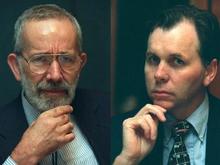 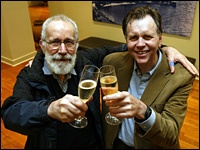 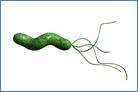 Dünyada H. Pylori prevalansı
70%
30%
30%
50%
90%
80%
40%
80%
70%
80%
90%
90%
20%
80%
Helicobacter pylori - Epidemioloji
İnsan mide mukozasında uzun süreli kolonizasyonla infeksiyon oluşturur
Kötü sosyo-ekonomik koşullarda gelişir
İnsandan insana transmisyon – nüfus yoğunluğu
İnfeksiyon erken çocuklukta başlar
H.Pylori
Gram-negatif sporsuz, 3.5x0.5 m spiral bakteri
Motilite özelliği ile mukus içinde yüzer
Üreaz ile (üreden amonyak ve bikarbonat oluşturur) gastrik asidi tampone eder
Bakteriel adhezinler eksprese eder (BabA ve SabA ile kan grubu aglerine bağlanır)
Bakteriel toksinler eksprese eder (sitotoksin assosiasyon gen A (CagA) ve vakuole sitotoksin gen A (VacA)
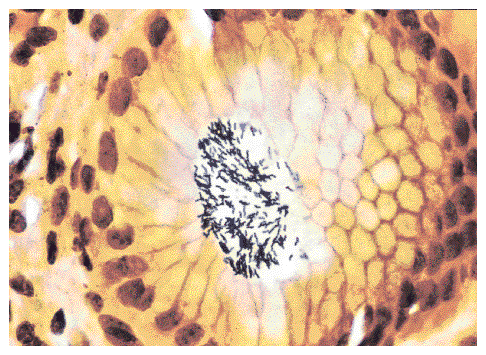 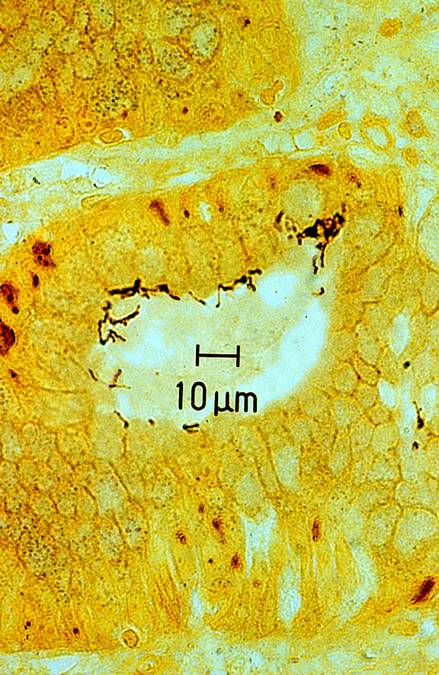 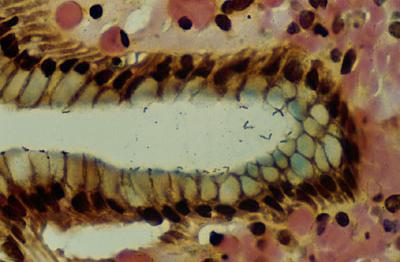 Midenin asid lümenindeki yaşam savaşı 
(pH tamponlaması)
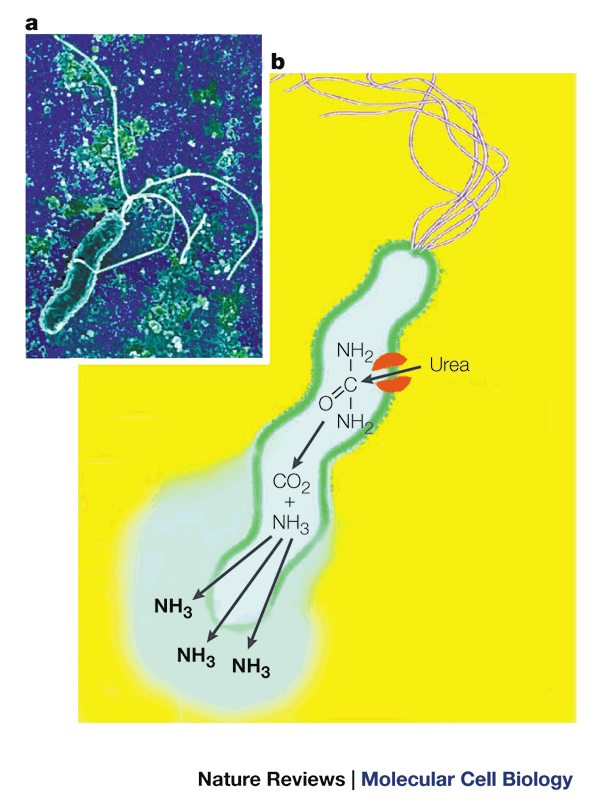 Urease sentezi
Sitosol ve periplasmayı tampone eder ve bakteri yüzeyinde nötral tabaka oluşturur
Yüzey temasının sağlanması
(Bakteriyel adhezinler)
Receptor — Lewis b
Adhesin — BabA
Receptor — S-Lex
Adhesin — SabA
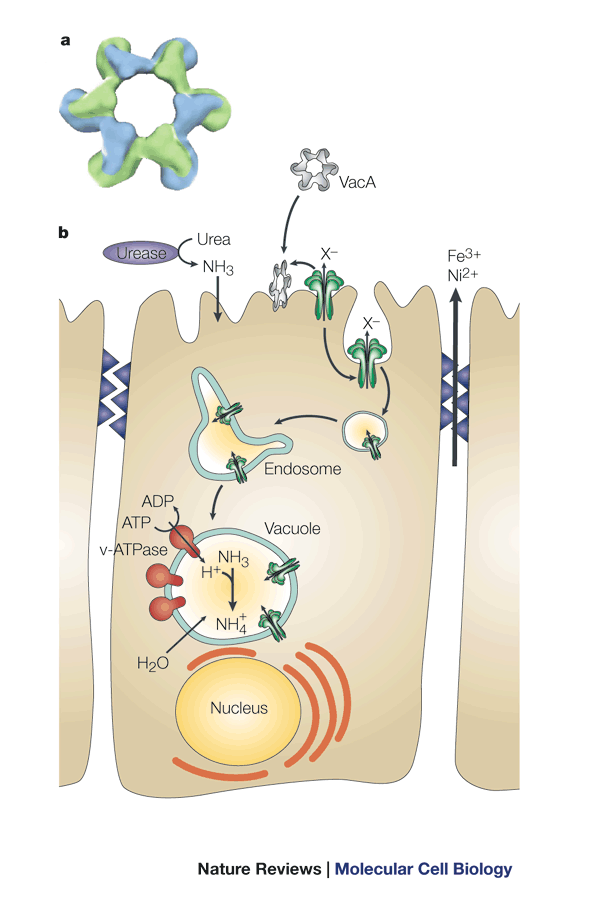 HP’nin mukozal hasar oluşturması
VacA (Vacuolating cytotoxin A) - 95-kDa H. Pylori proteini
Epitel hücrelerinde sitoplazmik vakuollerin oluşumunu uyarır

Tight junction’ları değiştirir 
H. pylori büyümesi için gerekli besinlerin geçmesi için parasellüler permeabiliteyi arttırır
Montecucco & Rappuoli, Nat Rev Mol Cell Biol 2001
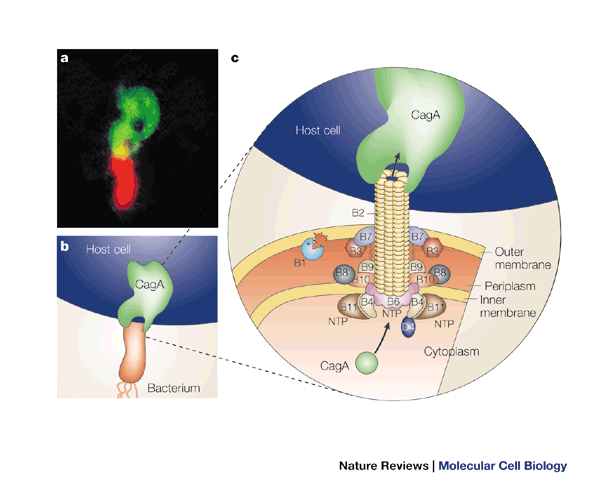 CagA (Cytotoxin-associated gene A) ≈140 kDa protein
CagA, sekresyon apereyi ile host hücrelerine enjekte edilir ve burada fosforile olur

Host epitel hücresinde yapısal, fonksiyonel  ve morfolojik değişikliklere neden olur
Montecucco & Rappuoli, Nat Rev Mol Cell Biol 2001
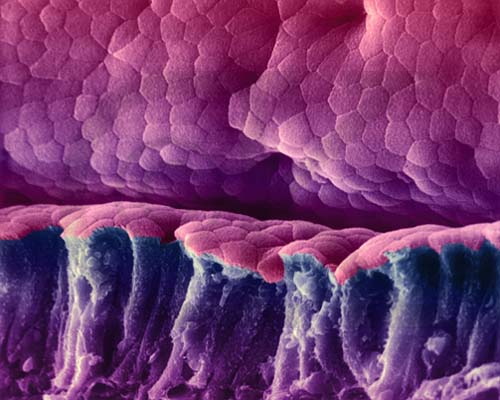 Mucins
Helicobacter pylori
“Tüm H. pylori suşları eşit değildir...”
H. pylori genotipleri vs  virulans
Virulans
Yüksek
Düşük/yok
Genotip
vacA s1/m1   cagA +
vacA s2/m2   cagA -
Kronik gastrit ve gastrik kanser riski
H. pylori  infeksiyonu
Normal Gastrik Mukoza
Kronik Non-Atrofik Gastrit
Kronik Atrofik Gastrit
Asemptomatik
H. pylori infeksiyonu
Peptik Ülser
MALT 
lenfoma
Gastrik karsinoma
H. pylori infeksiyonu
Normal mukoza
Kronik superfisiyal gastritis
Konak duyarlığı
(Pro-inflamatuar 
ve musin genleri)
H. pylori 
Suş virulansı
(vacA s1, m1, cagA+)
Kronik atrofik gastritis
Intestinal metaplazi
Displazi
Karsinoma
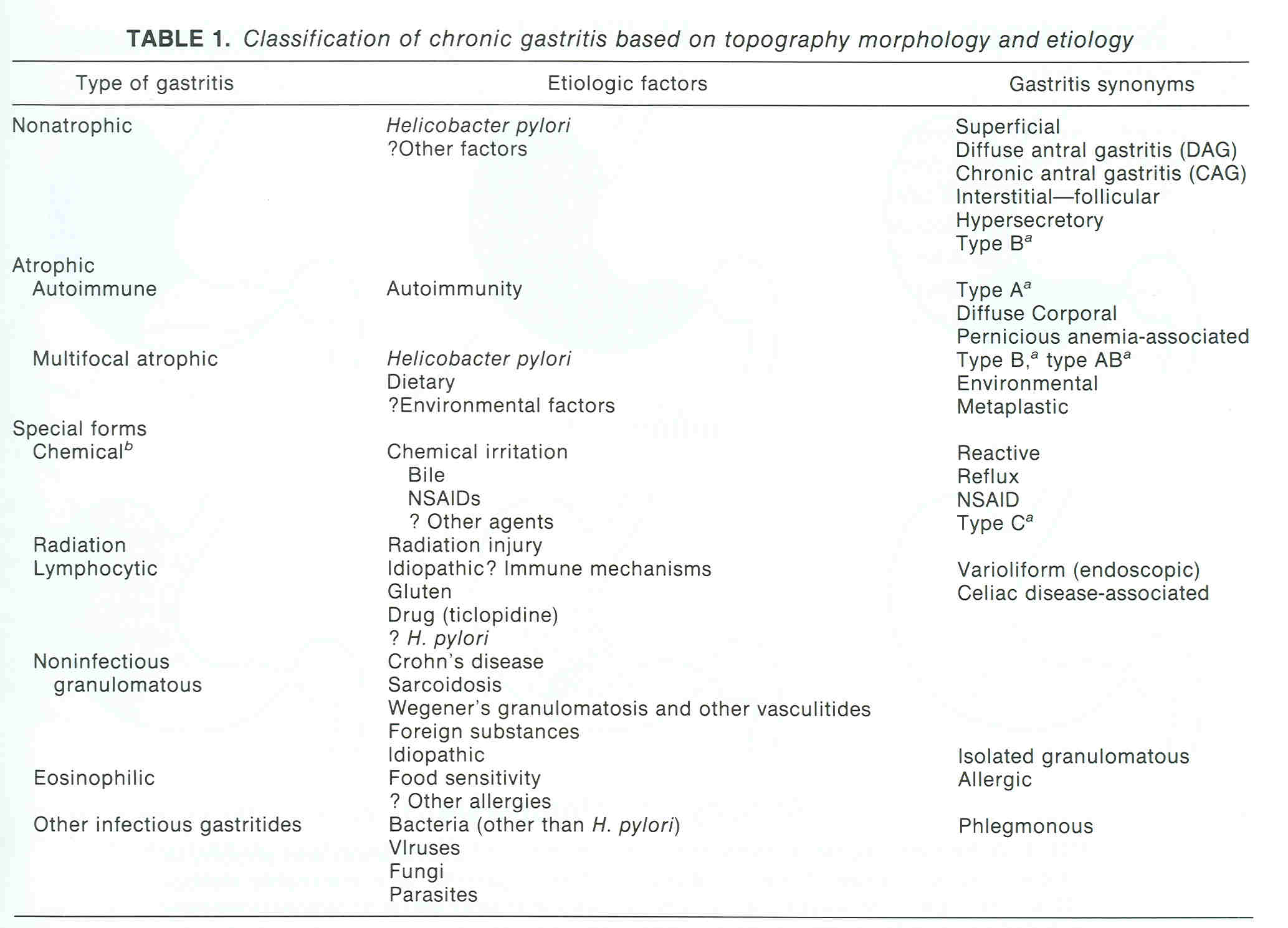 Dixon MF et al: Classification and grading of gastritis. The updated Sydney System. International Workshop on the Histopathology of Gastritis, Houston 1994.  
Am J Surg Pathol 20(10):1161, 1996
H.pylori gastriti
1. Antral gastrit: Genellikle non-atrofik, asit , duodenal ülser riski 
2. Pan-gastrit: Multifokal atrofiyle karakterli, asit , adenokarsinom riski 
IL-1 proinflamatuar sitokin + güçlü gastrik asit inhibitörü
H.Pylori infeksiyonuna  IL-1 yanıtı veren bireylerde pangastrit,  IL-1 yanıtı veren bireylerde antral gastrit gelişiyor
HP gastriti - histopatoloji
Atrofi (glandüler kayıp)
LP inflamasyonu (lenfosit + plasma h)
Aktivite (nötrofilik infiltrasyon)
İntestinal metaplazi 
Komplet (“brush border”+goblet+paneth h)
İnkomplet (goblet)
H.pylori (özel boya)
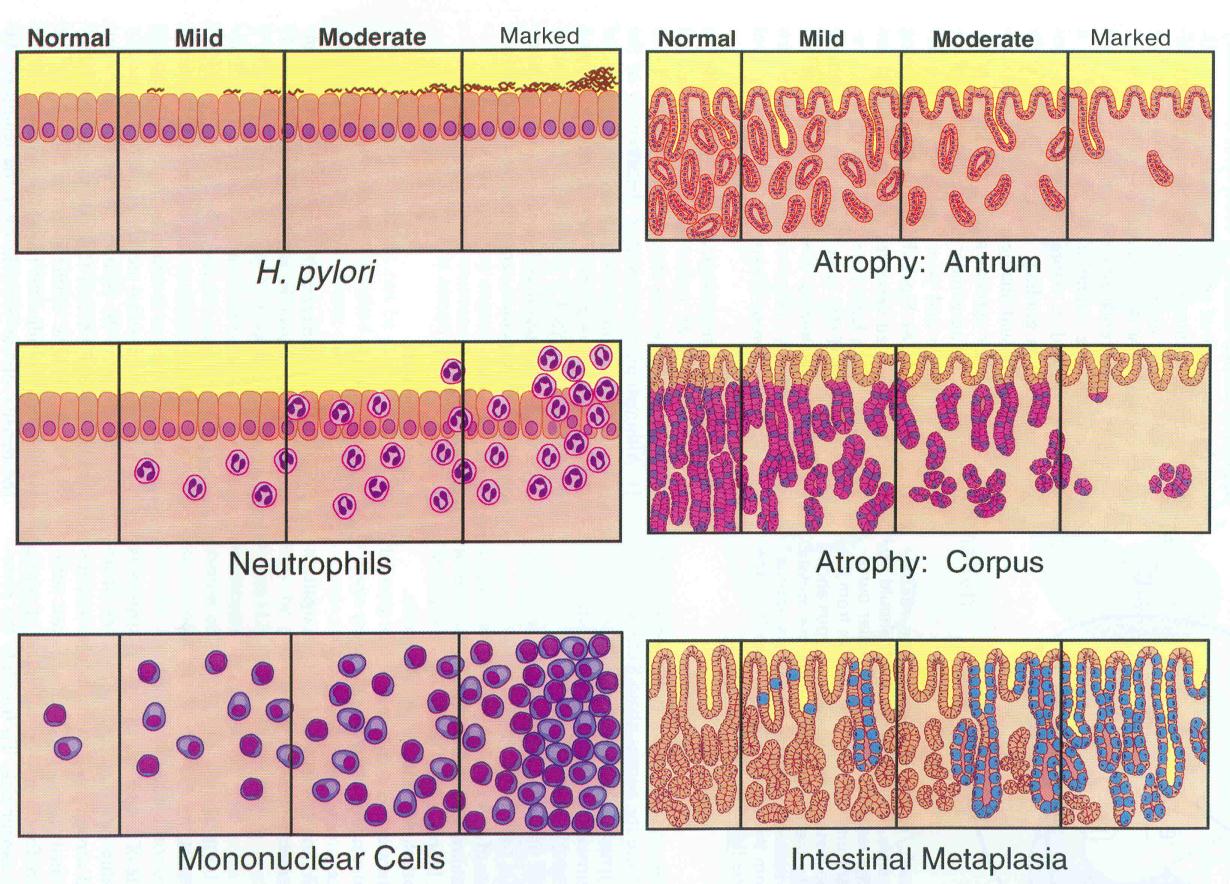 Dixon MF et al: Classification and grading of gastritis. The updated Sydney System. International Workshop on the Histopathology of Gastritis, Houston 1994.  
Am J Surg Pathol 20(10):1161, 1996
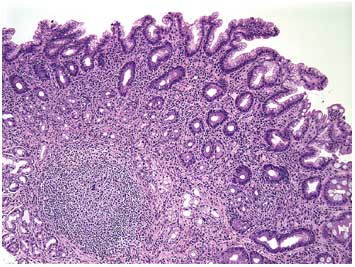 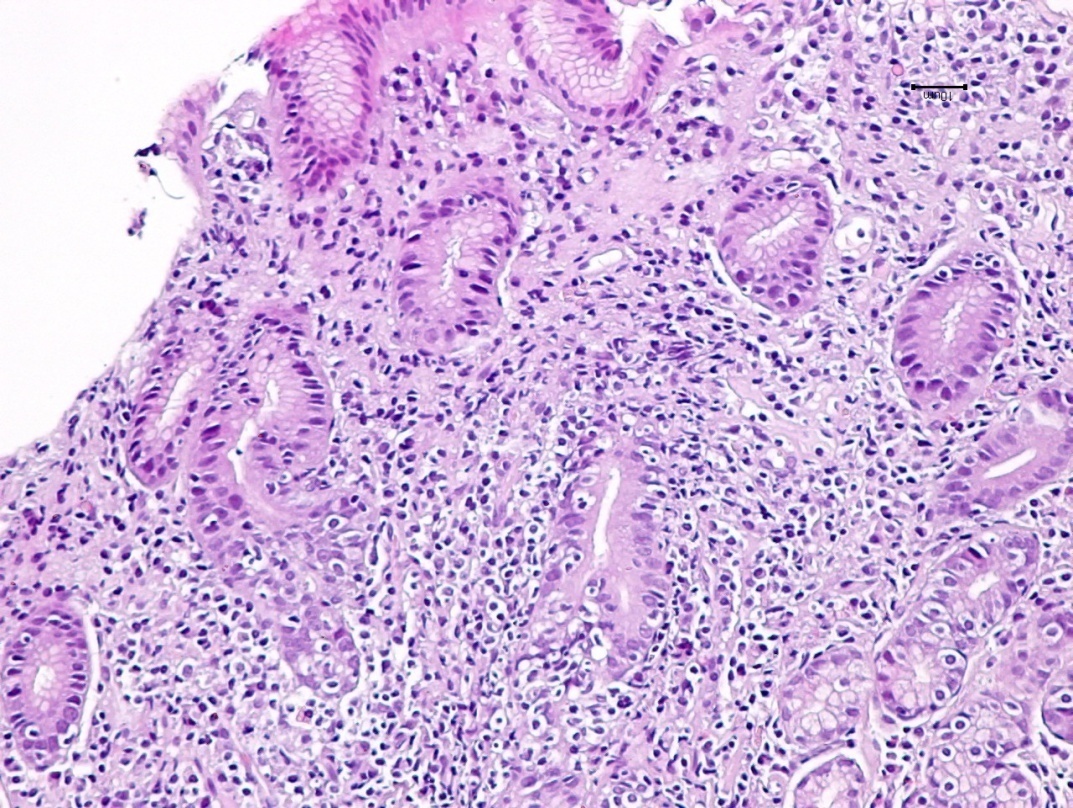 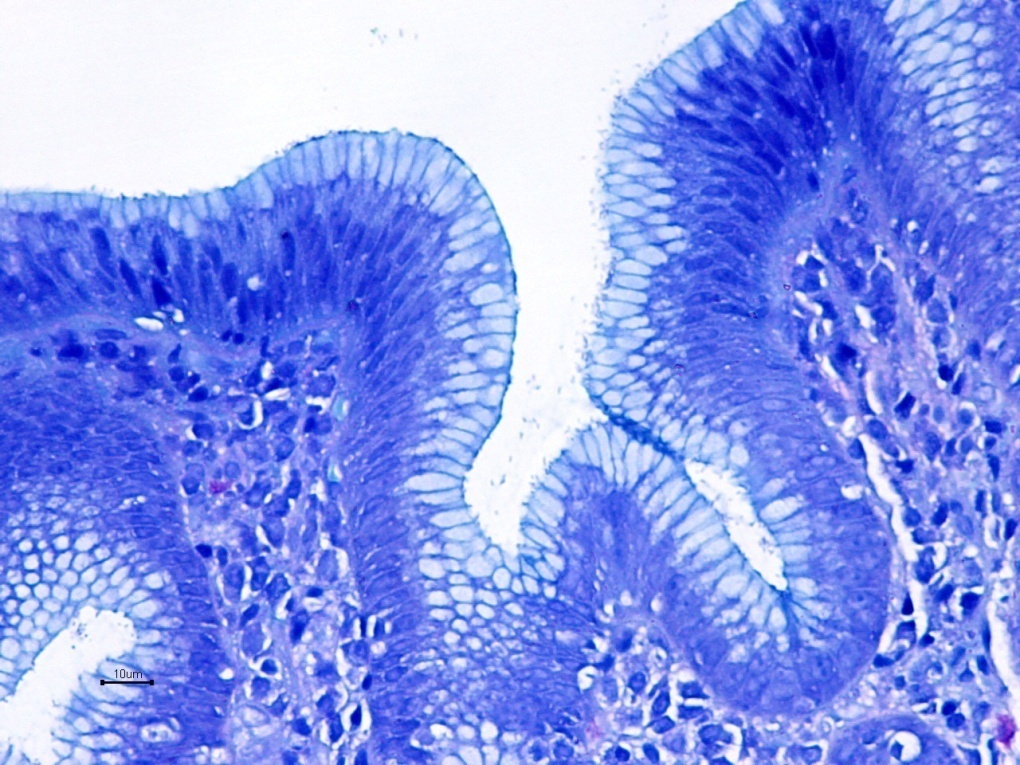 İntestinal metaplazi
Antrum korpus bileşkesinde multifokal başlar, distale ve proksimale yayılır
Üç tiptir
Komplet – tip I (goblet h, abzorptif epitel h, panet h)
İnkomplet tip (goblet h)
Tip II 
(sialomüsin - ince barsak tipi)

Tip III 
(sulfomüsin – kolon tipi)
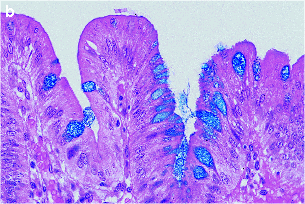 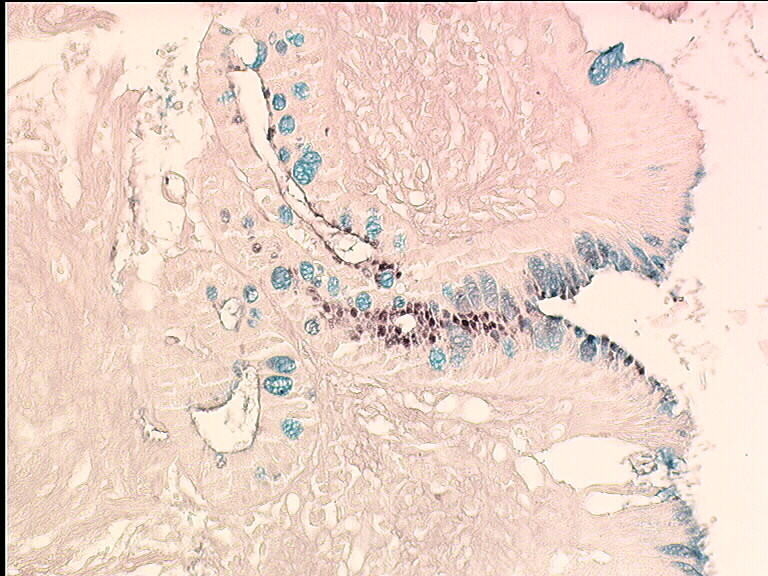 H. Pylori GASTRİTİ varyantlarI
Lenfositik gastrit
GSE ya da HP assosiye
Daha ender varioliform gastrit, Crohn hastalığı, HIV, lenfositik gastroenterokolit, lenfoma
Yüzey epitelinde lenfosit infiltrasyonu (İntraepitelyal lenfosit = İEL)
>25-30 İEL/100 epitel hücresi
LP’da lenfoplazmasitoz
CD8+ CD3+ (sitotoksik/süpressör T hücre)
Lenfositik gastrit
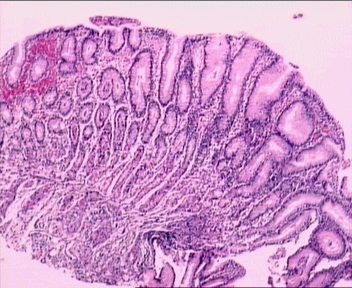 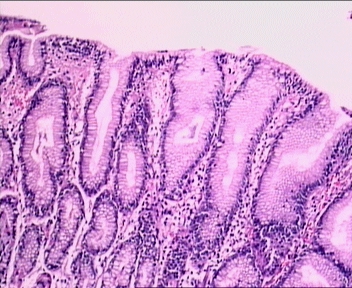 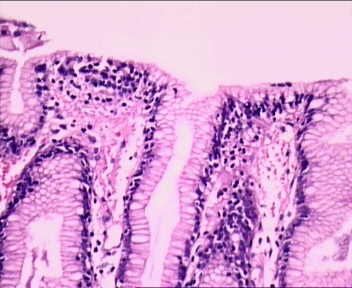 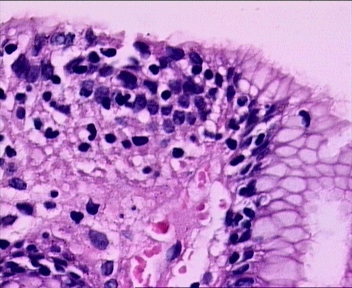 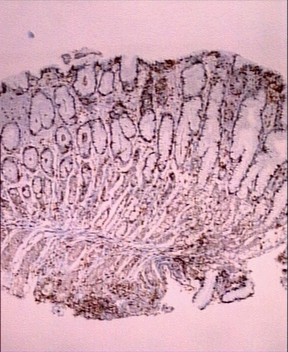 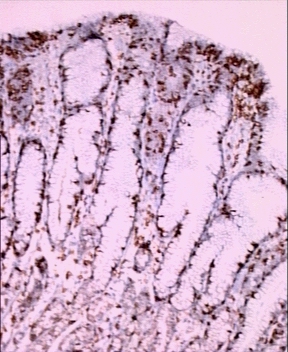 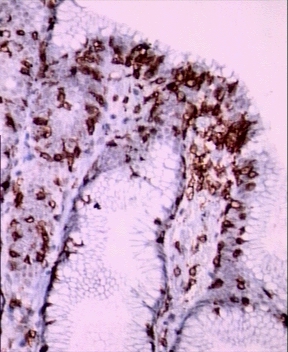 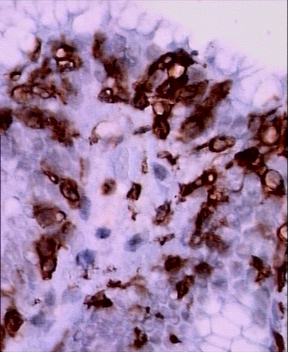 Granülomatöz gastrit
HP assosiye olabilir
Crohn hastalığı> idiopatik/izole>tmler> infeksiyonlar>sarkoidoz>vaskülit
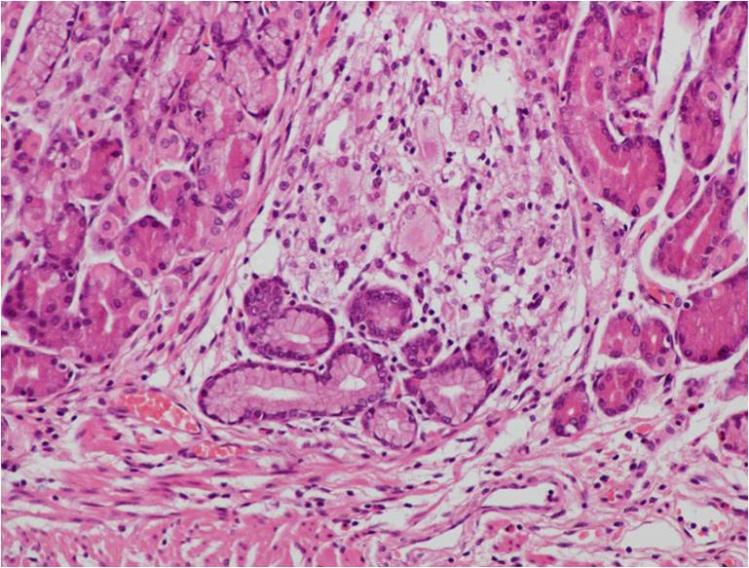 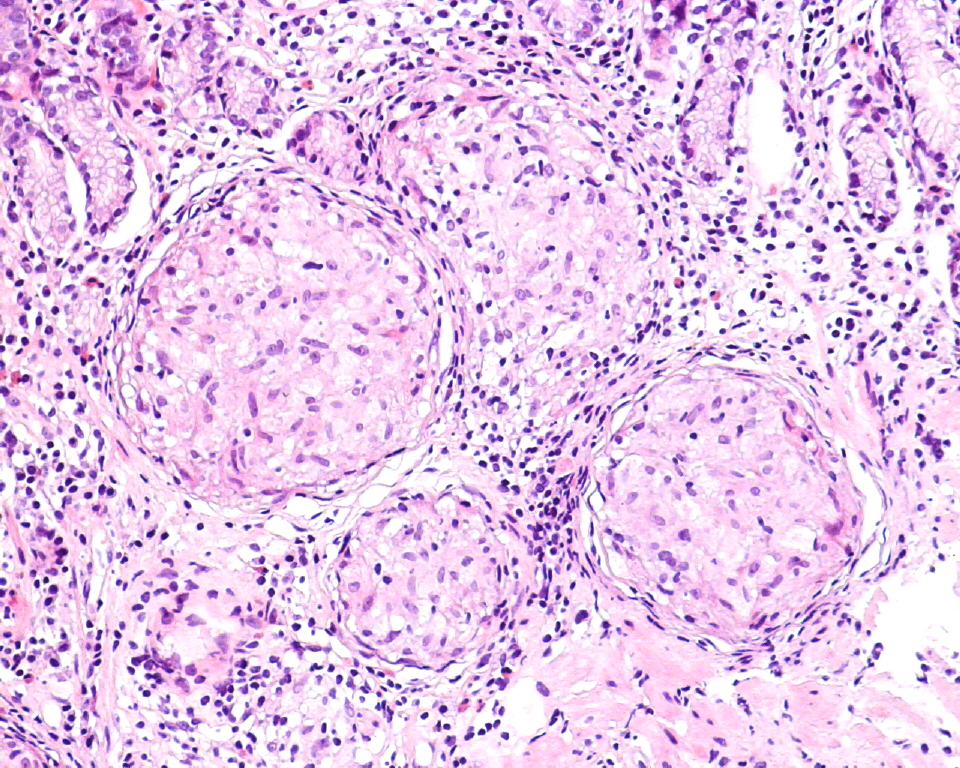 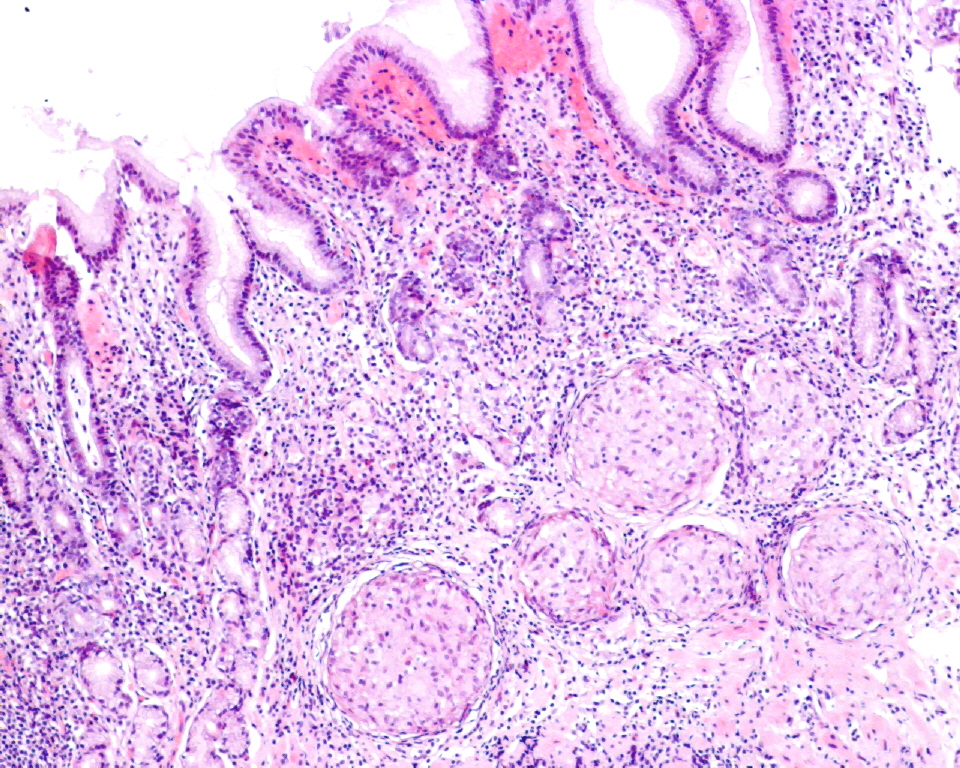 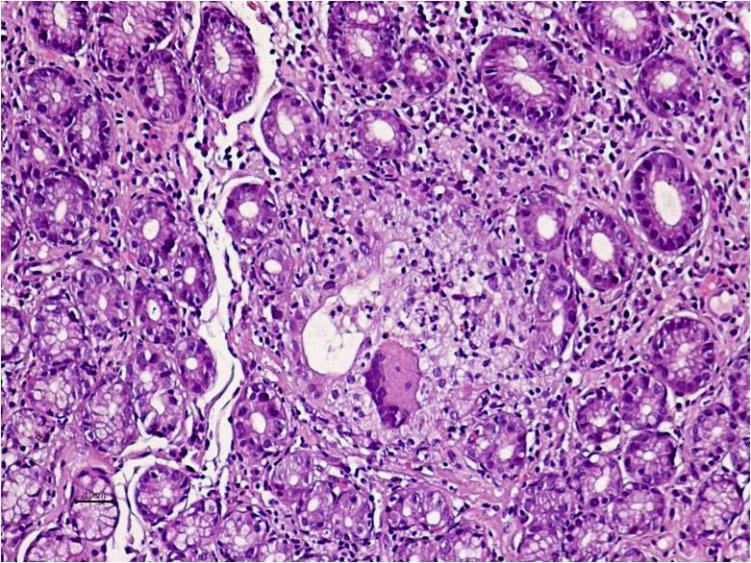 Crohn hastalığı
Sarcoidosis
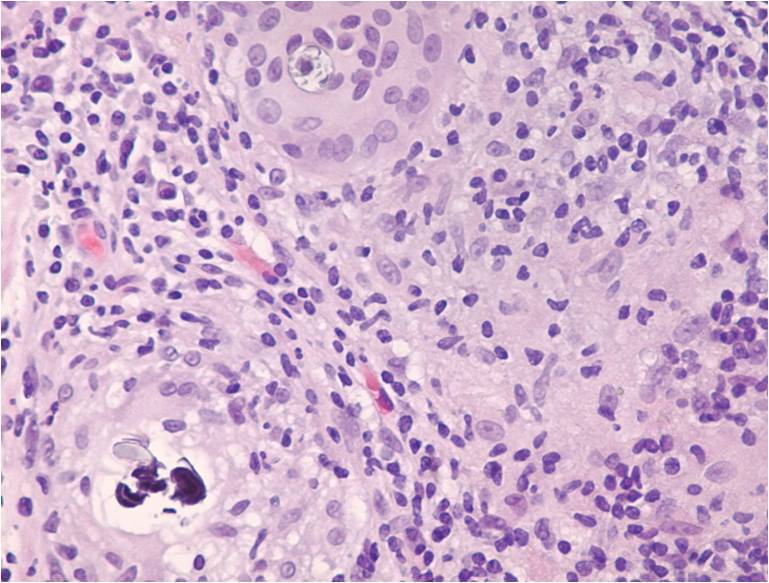 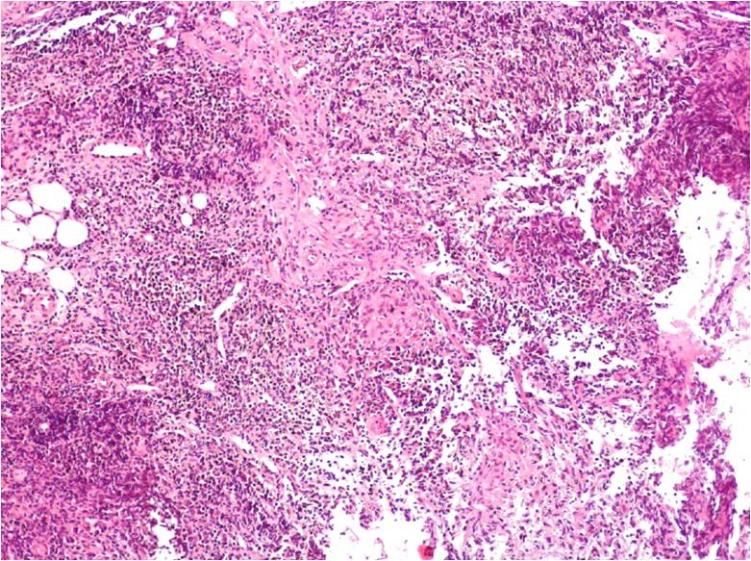 Behçet hastalığı
H. Pylori DIŞI GASTRİTLER
Otoimmün gastrit
Parietal h, intrinsek faktör otoab’ları +
Oksintik mukoza kaybı, hipo/aklorhidri, hipergastrinemi, Vit. B12 eksikliği
HP (-)
50-60y kadınlarda
Autoimmune gastritis
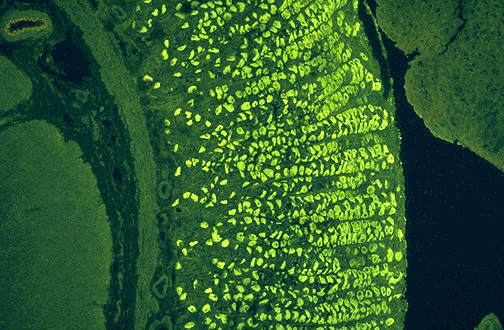 Antibodies against parietal cells
Reaktif/Kimyasal gastrit
Gastrik antrumda erozyon, hiperemi
Endoskopide safra reflüsü 
Safra reflüsü, NSAID, Aspirin 
Foveolar hiperplazi, villiform yüzey, tirbüşon foveola, reaktif epitel, müsin kaybı, LP’da vasküler konjesyon, düz kas proliferasyonu, inflamatuar hücre azlığı, HP (-)
NSAID gastriti
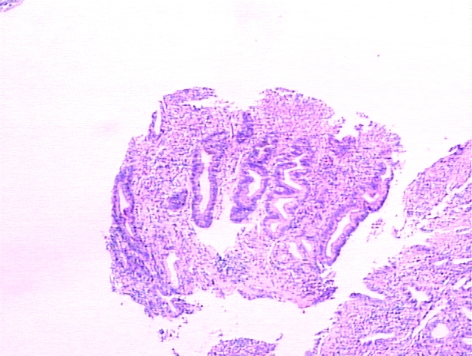 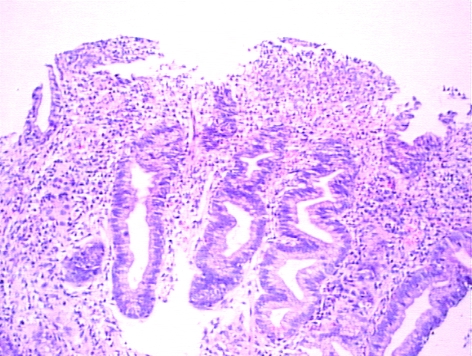 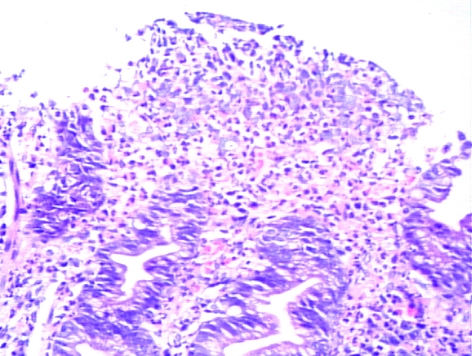 Peptik ülser hastalığı
Kronik, genellikle soliter, asit/peptik sıvıların agresif etkisiyle oluşan tam kat mukozal hasar
Genellikle  2cm çaplı
Görülme yerleri:
	duodenum 1.kısım >mide-antrum >GEJ >gastrojejunostomi kenarları >ZES’da duodenum, mide, jejunumda >ektopik gastrik mukoza içeren Meckel divertikülünde
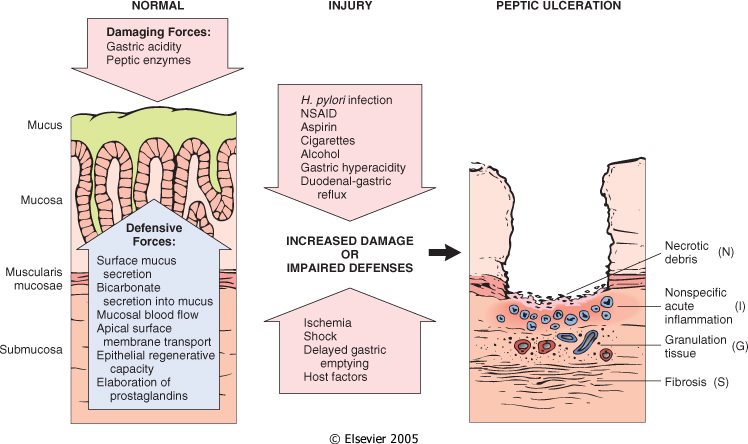 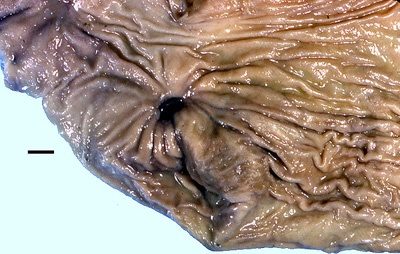 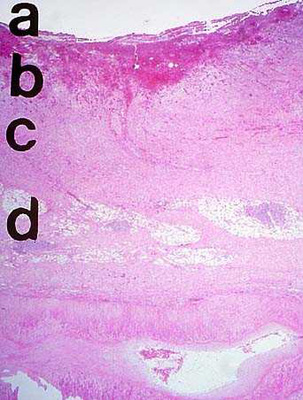 Nekrotik fibrinoid debri
Nötrofilden zengin inflamasyon
Granülasyon dokusu
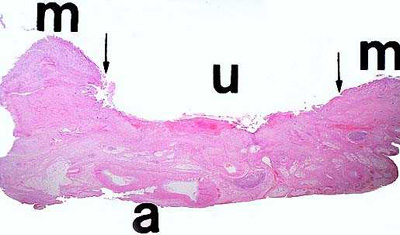 fibröz/kollagenöz skar
Peptik Ülser Hastalığı - Komplikasyonlar
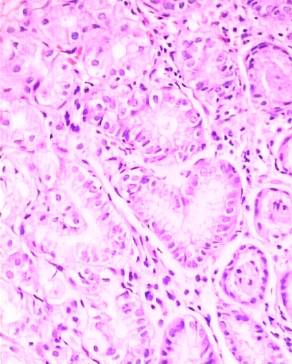